遇見魔鬼不用怕
Son of the Most High God, I beg You.
路加福音 8：26 - 39
三個世界相遇
同理心 = 耶穌的眼睛
Empathy = Through the eyes of Jesus
善良、同理、憐憫
Kindness, Empathy, Compassion
羞恥和尊嚴 被restored
耶穌說：我就是道路、真理、生命。
I am the way and the truth and the life.
約翰福音 John 14:6
一群肥豬 vs  一個破爛的人
生命的價值高於一切
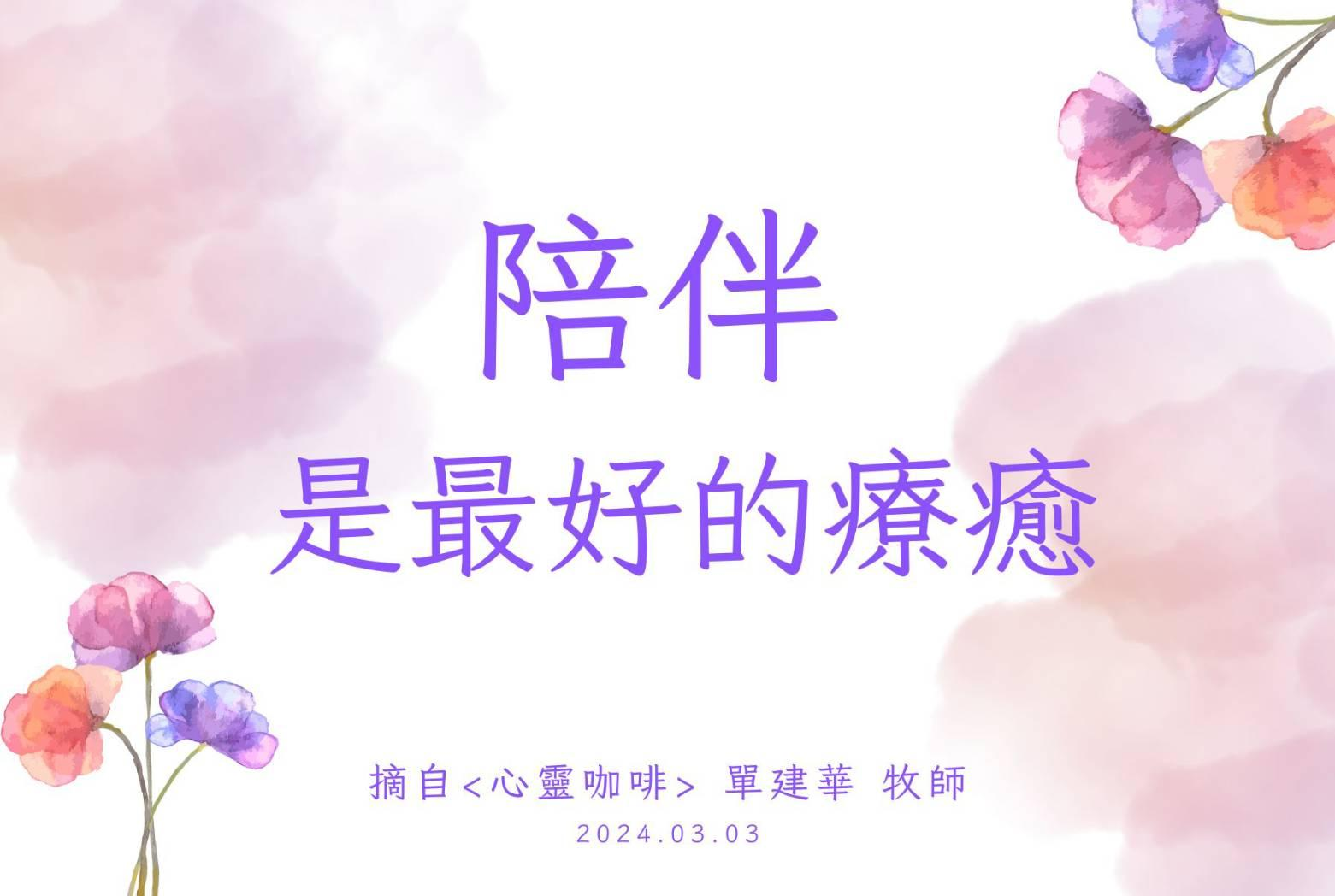